GESLAG:Manlik en Vroulik
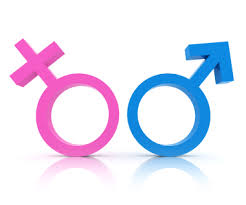 Reël 1:
Die manlik woord eindig  op  -aris  die  -is  val weg en -esse word vroulike vorm
Bv.
bibliotekaris - bibliotekaresse
Sekretaris - sekretaresse
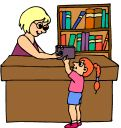 Reël 2
Die manlike woord eindig op –er. Die –er  val weg en  - ster  word vroulike vorm.

Bv.
	swemmer – swemster
 skrywer – skryfster
 leier – leidster
Tikker - tikster
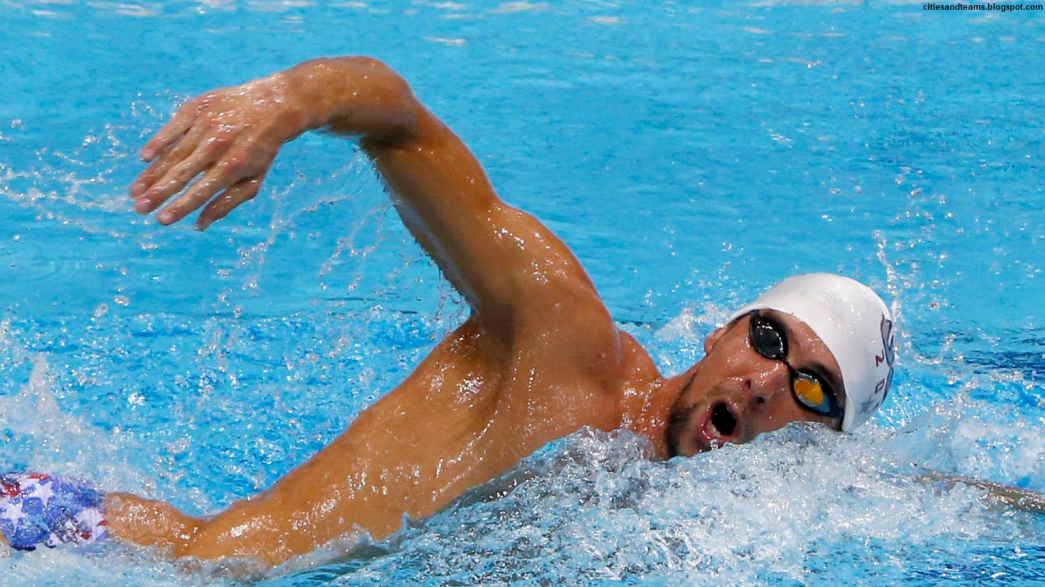 Reël 3
Die manlike vorm eindig op – tor of – teur.
Die – tor en – teur val weg  en – trise word die vroulike vorm.

Bv. 		lektor – lektrise
Akteur – aktrise
Redakteur - redaktrise
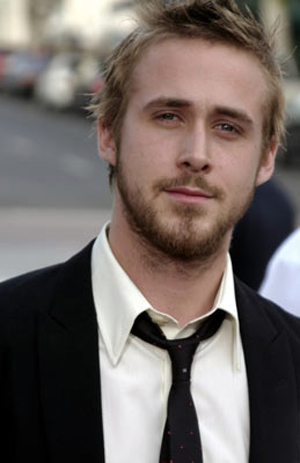 Reël 4
Die vroulike word gevorm deur –in  by te voeg.

Bv.  	Held – heldin
Vriend – vriendin
Kelner- kelnerin
Koning – koningin
Slaaf 	- slavin
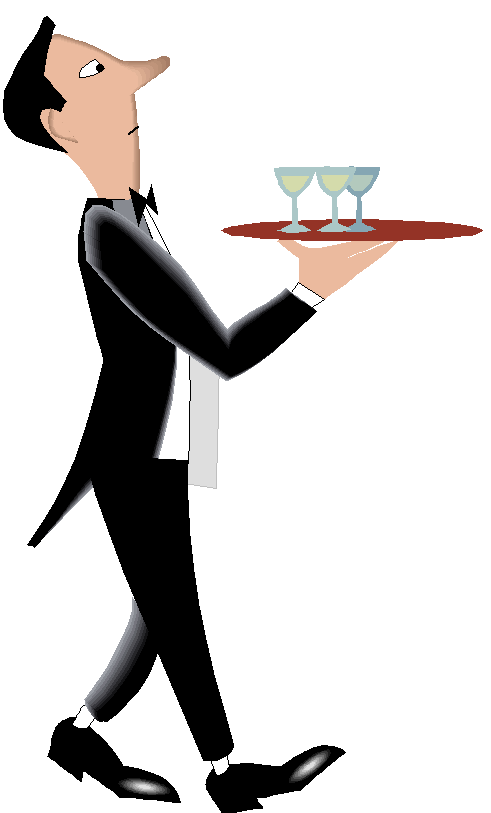 Reël 5
Die vroulike word gevrom deur  - es  by te voeg.
Bv. 		
	Bestuurder – bestuurderes
	Eienaar – eienares
	Prins – prinses
	Sanger - sangeres
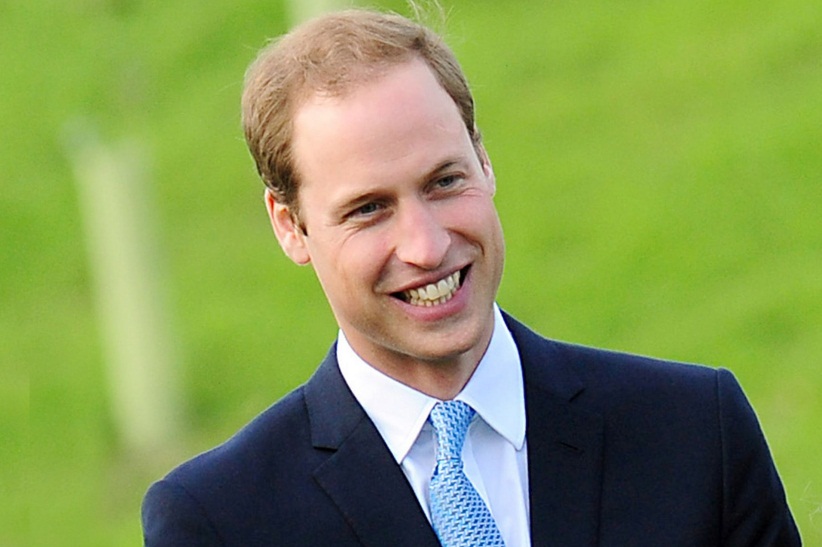 Reël 6
Die vroulike  word gevorm  deur – e by te voeg.

Bv. 	prinsipaal		prinsipale
	assistent		assistente
	eggenoot		eggenote
	president		presidente
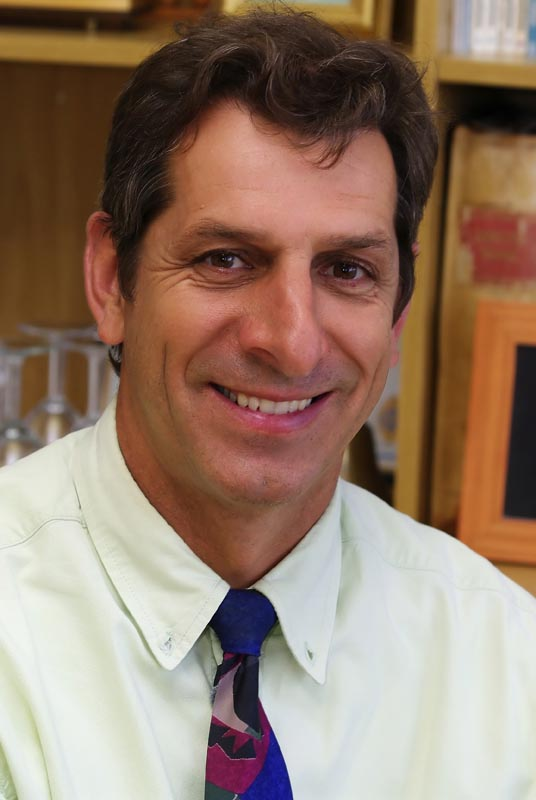 Familielede
Manlik					Vroulik
	vader					moeder
	oupa					ouma
	oupagrootjie				oumagrootjie
	seun					dogter
	seun					meisie
	kleinseun				kleindogter
	broer					suster
	oom					tante
	skoonvader				skoonmoeder
	skoonseun				skoondogter
            swaer					skoonsuster
	man					vrou
	neef					niggie
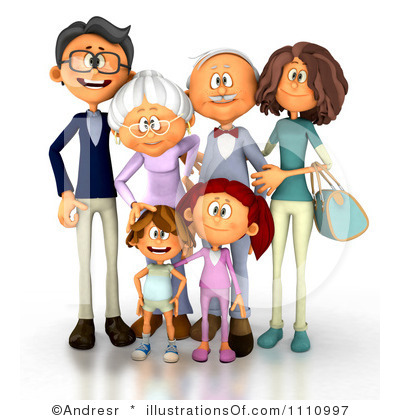 Familielede, ens. vervolg
Manlik				Vroulik

	broerskind				susterskind
       meneer				mevrou
	bruidegom				bruid
	strooijonker				strooimeisie
	wewenaar				weduwee
	buurman				buurvrou
	heer					dame
	kêrel					nooi
	gasheer				gasvrou
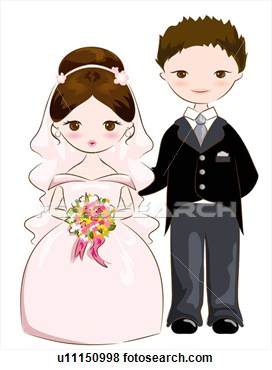 Diere
Manlik				Vroulik
Beer					sog
Bul					koei
Haan					hen
Reun					teef
Hings					merrie
Ram					ooi
Mannetjie				wyfie
Bulkalf					verskalf
Groot diere: bv. Olifante – bul; koei
Kleiner diere: bv. leeu/tier/voëls – mannetjie ; wyfie
Bokke : ram - ooi
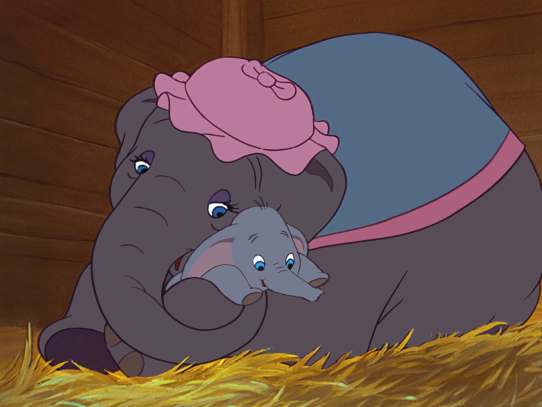 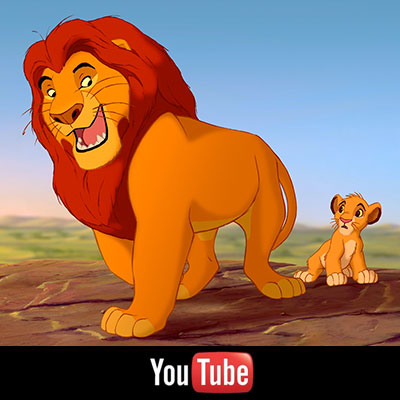 Oefening:
Gee die vroulike van:
Koedoebul
Leeumannetjie
Eggenoot
neef
Oefening:
Gee die manlike van:
Wyfie
Bruide
Gasvrouens
Merries
springbokooi